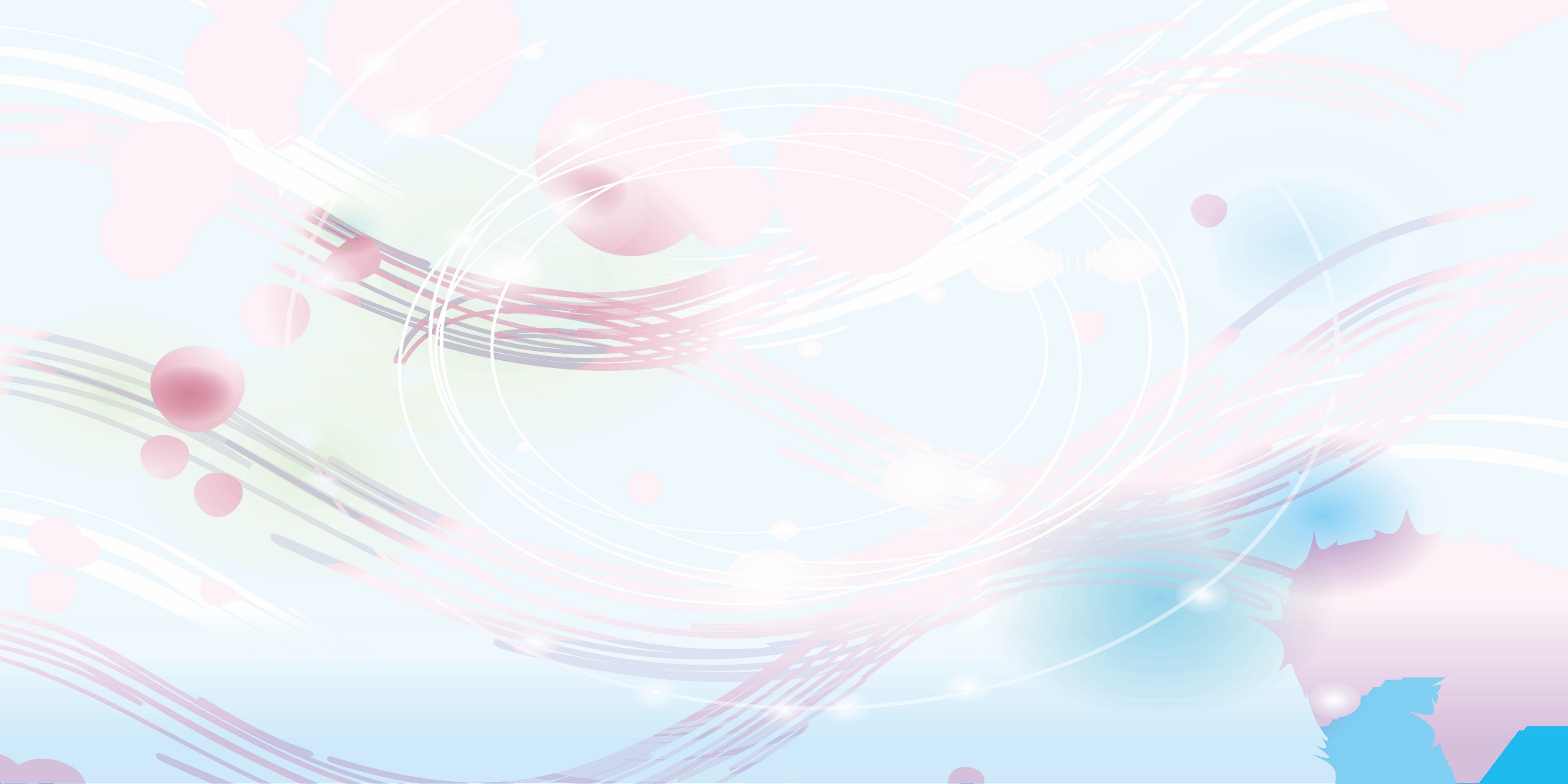 ỦY BAN NHÂN DÂN HUYỆN CỦ CHI
TRƯỜNG TIỂU HỌC TRUNG LẬP HẠ 
BÀI GIẢNG TRỰC TUYẾN KHỐI 1
MÔN TOÁN
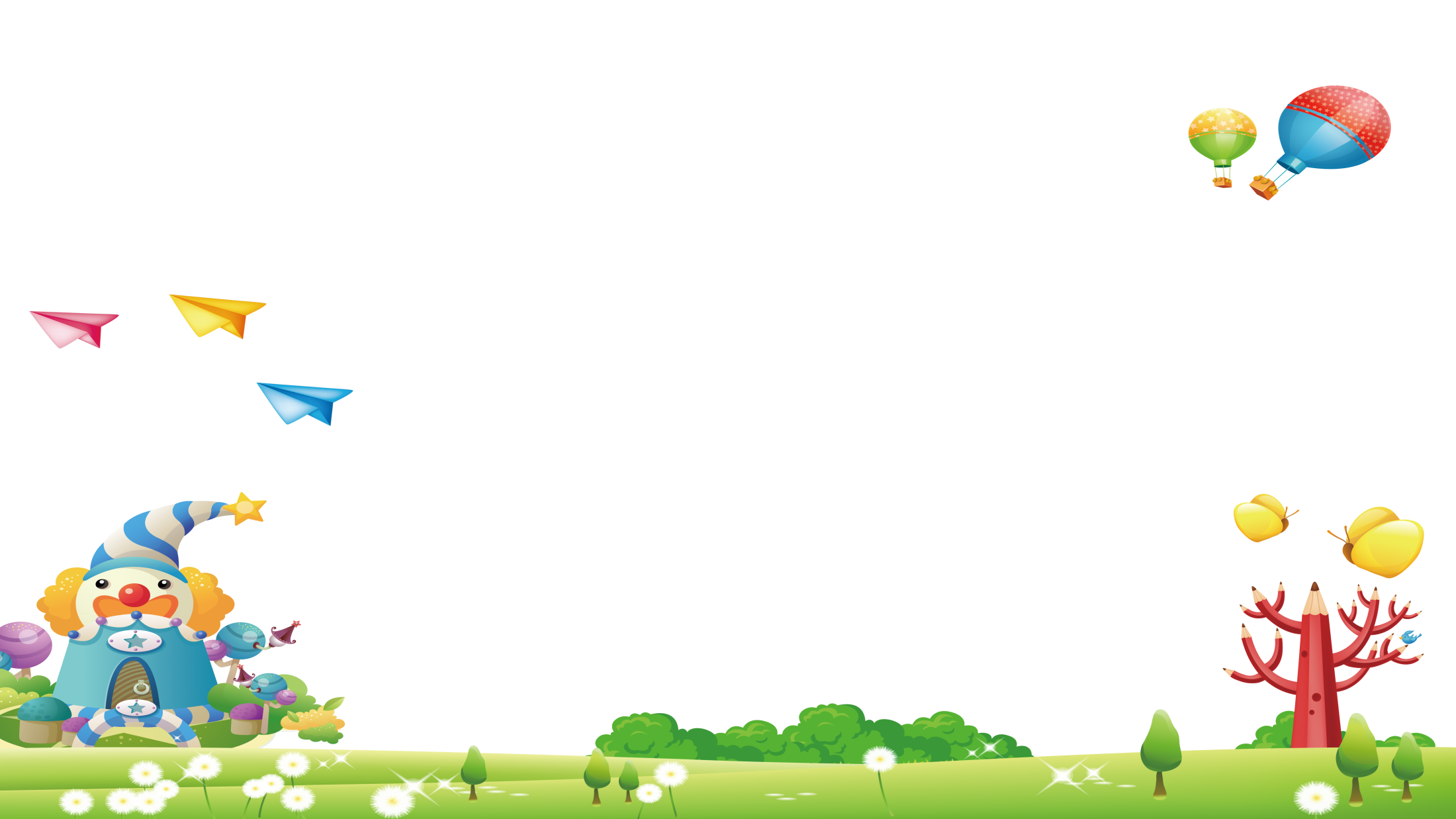 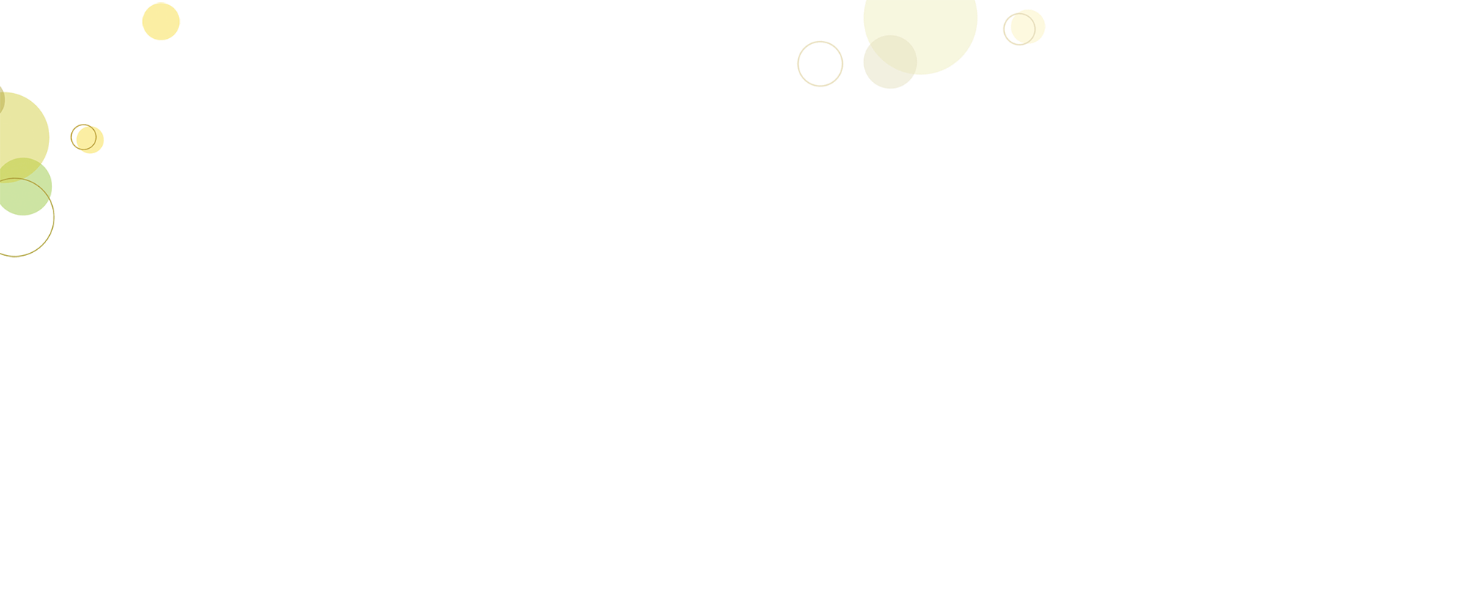 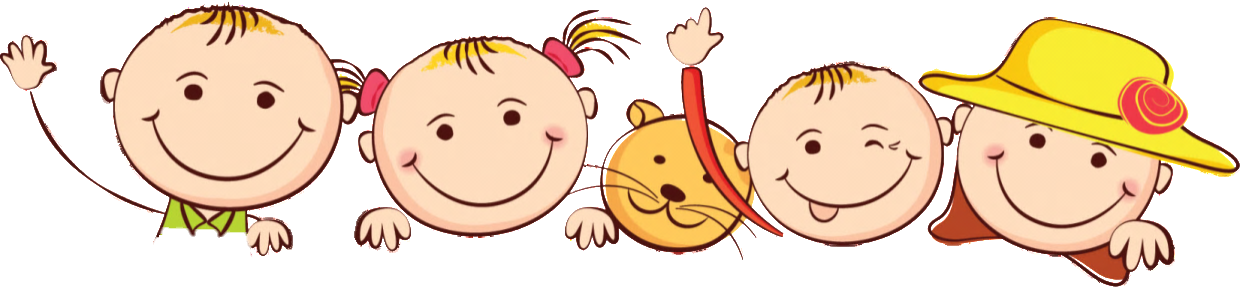 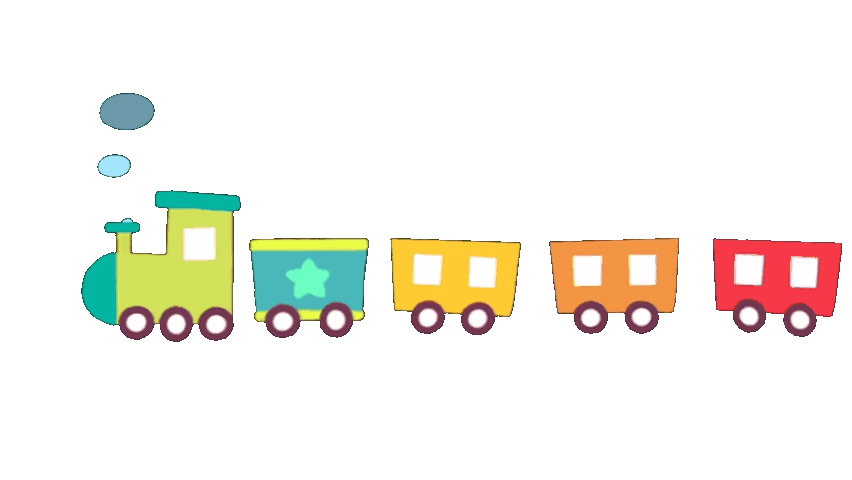 Khôûi ñoäng
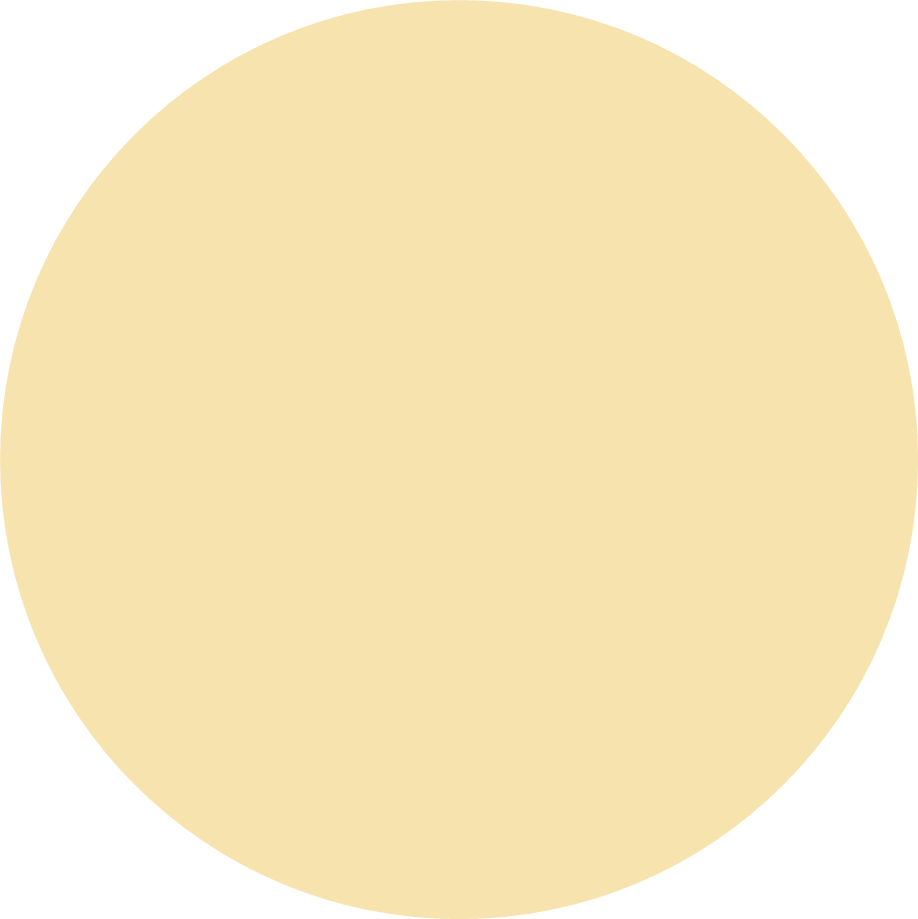 2
3
10 – 2 = 8
10
7 – 3 = 4
7
8
4
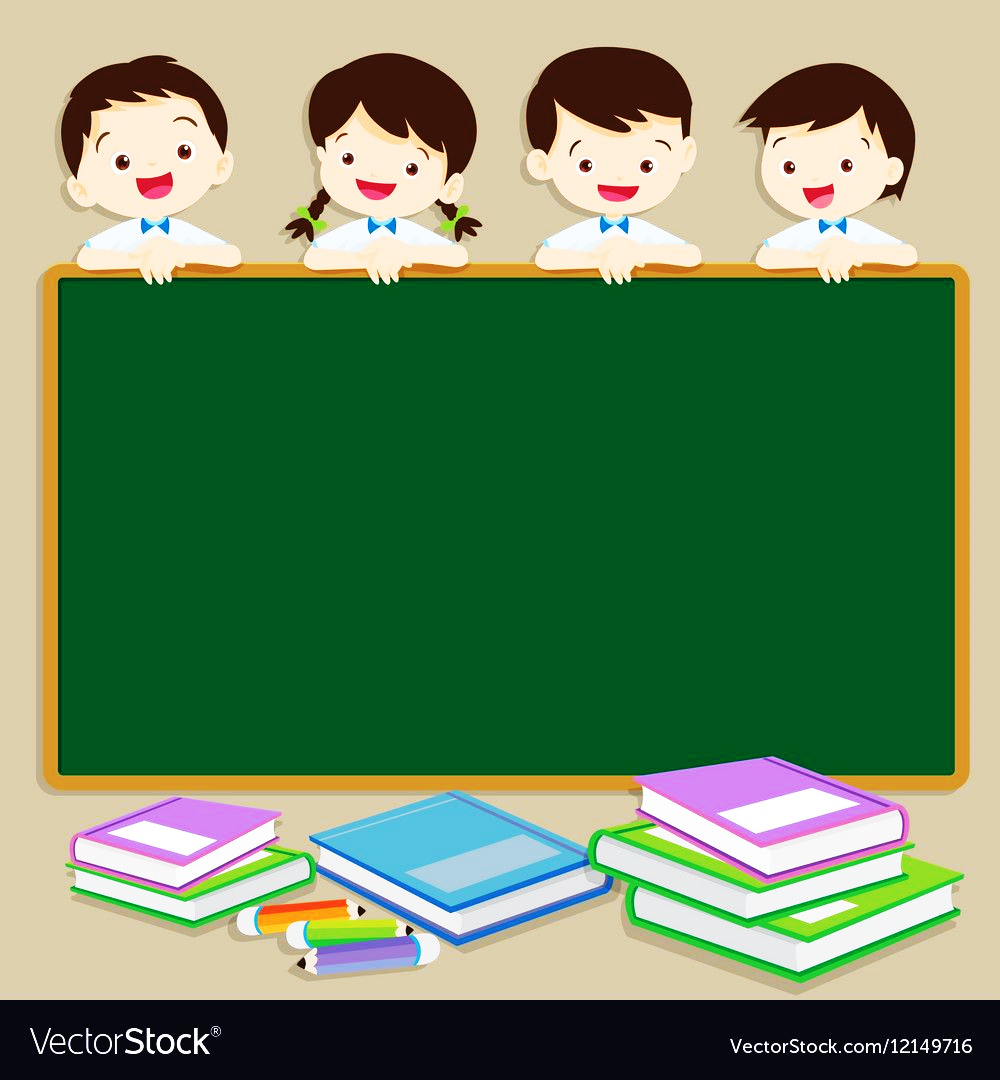 Tröø baèng caùch ñeám bôùt
(tieát 2)
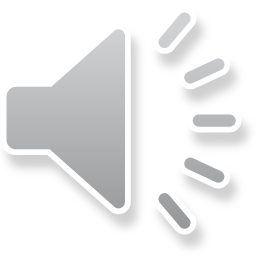 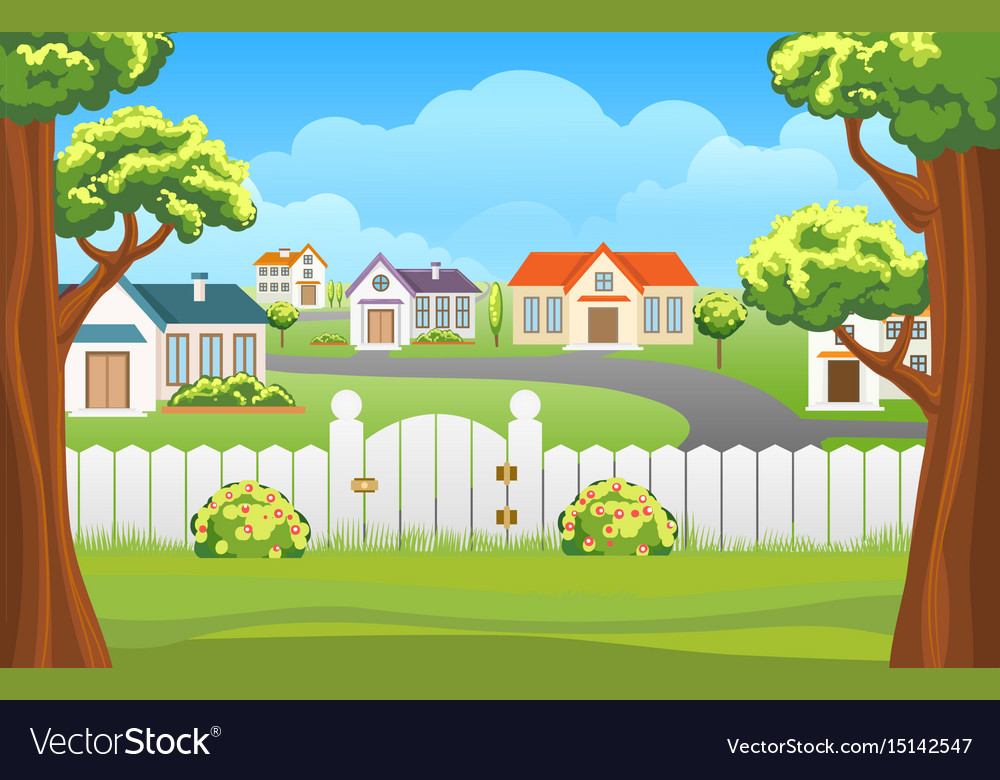 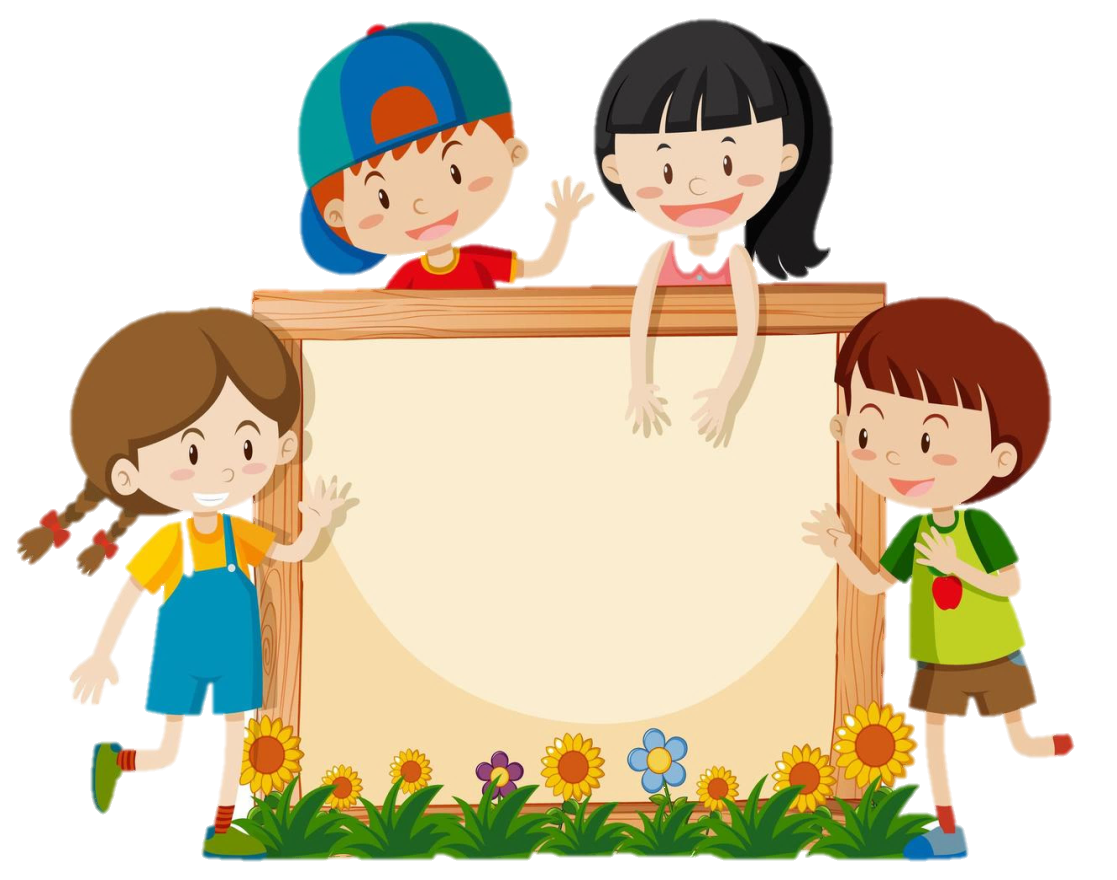 1.TÍNH
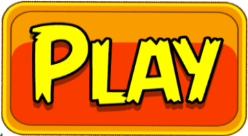 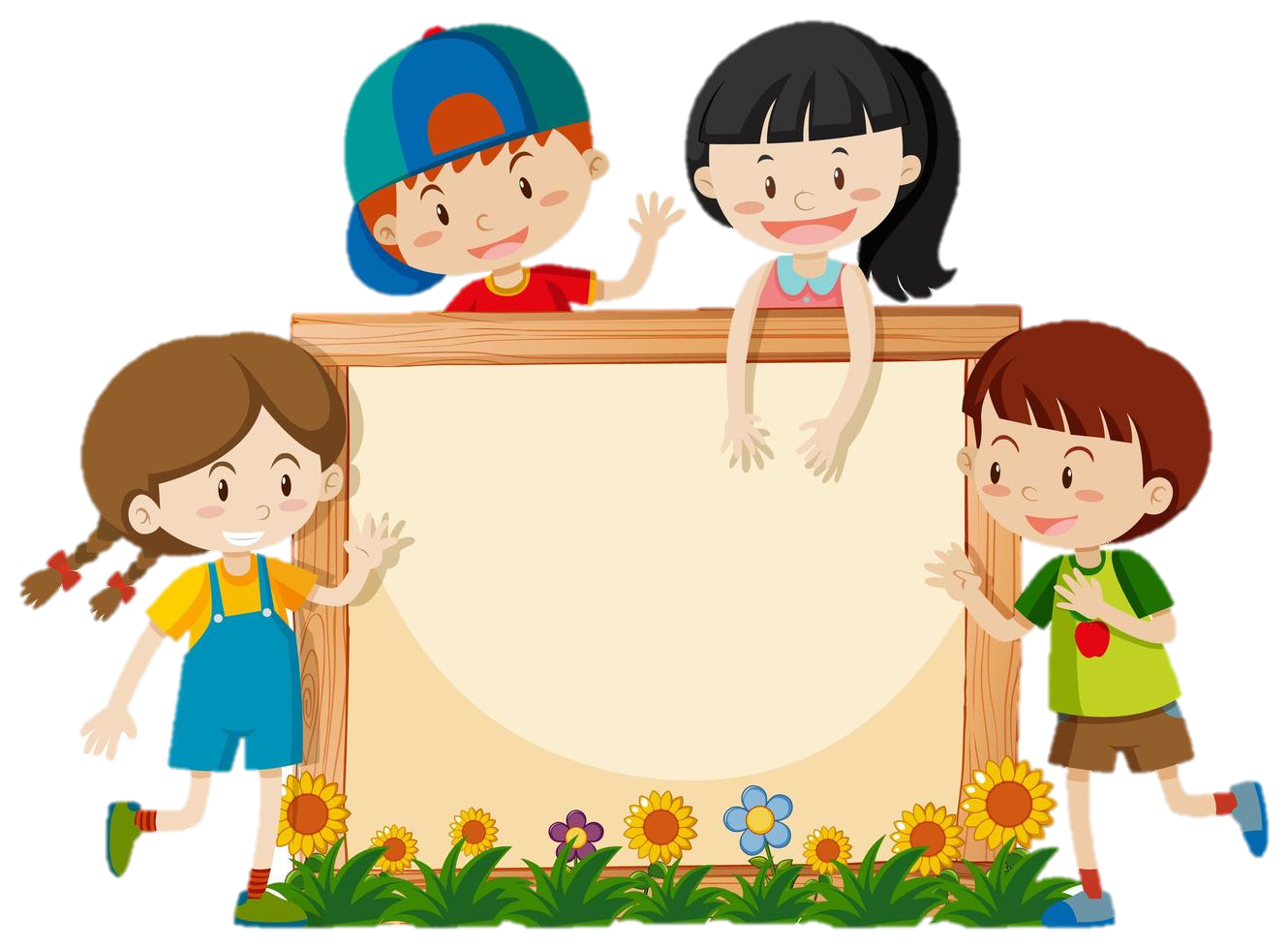 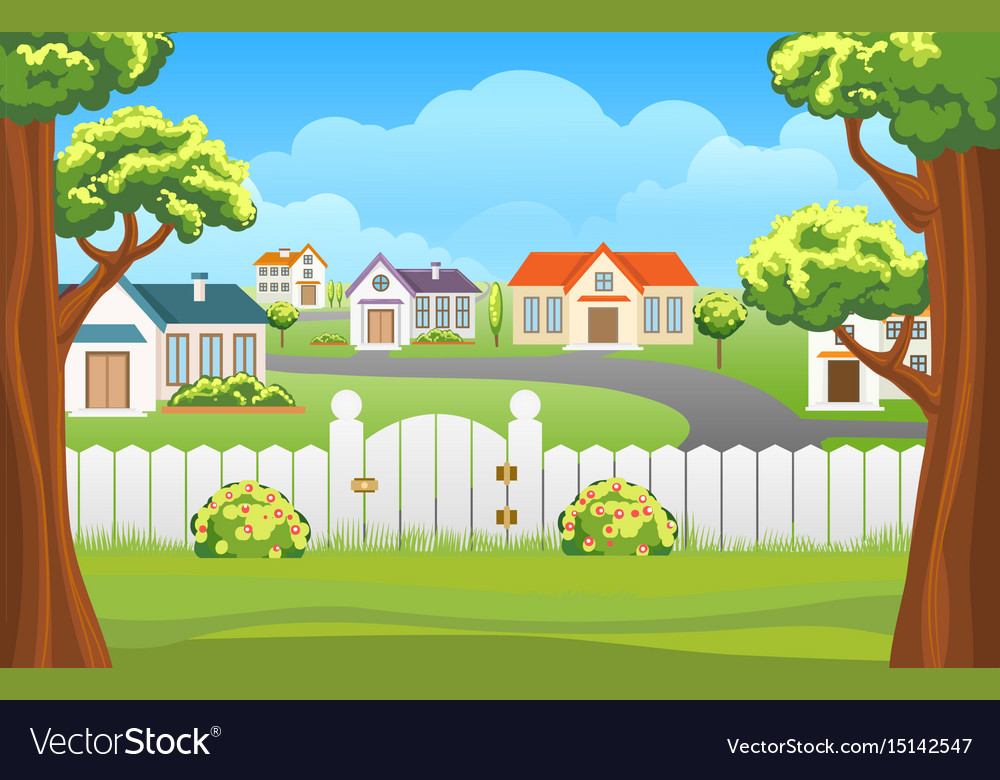 10- 4 =
6
1/5
CHECK
NEXT
[Speaker Notes: GV bấm vào chữ checjk để kiểm tra đáp án, bấm next để sang bài tiếp theo]
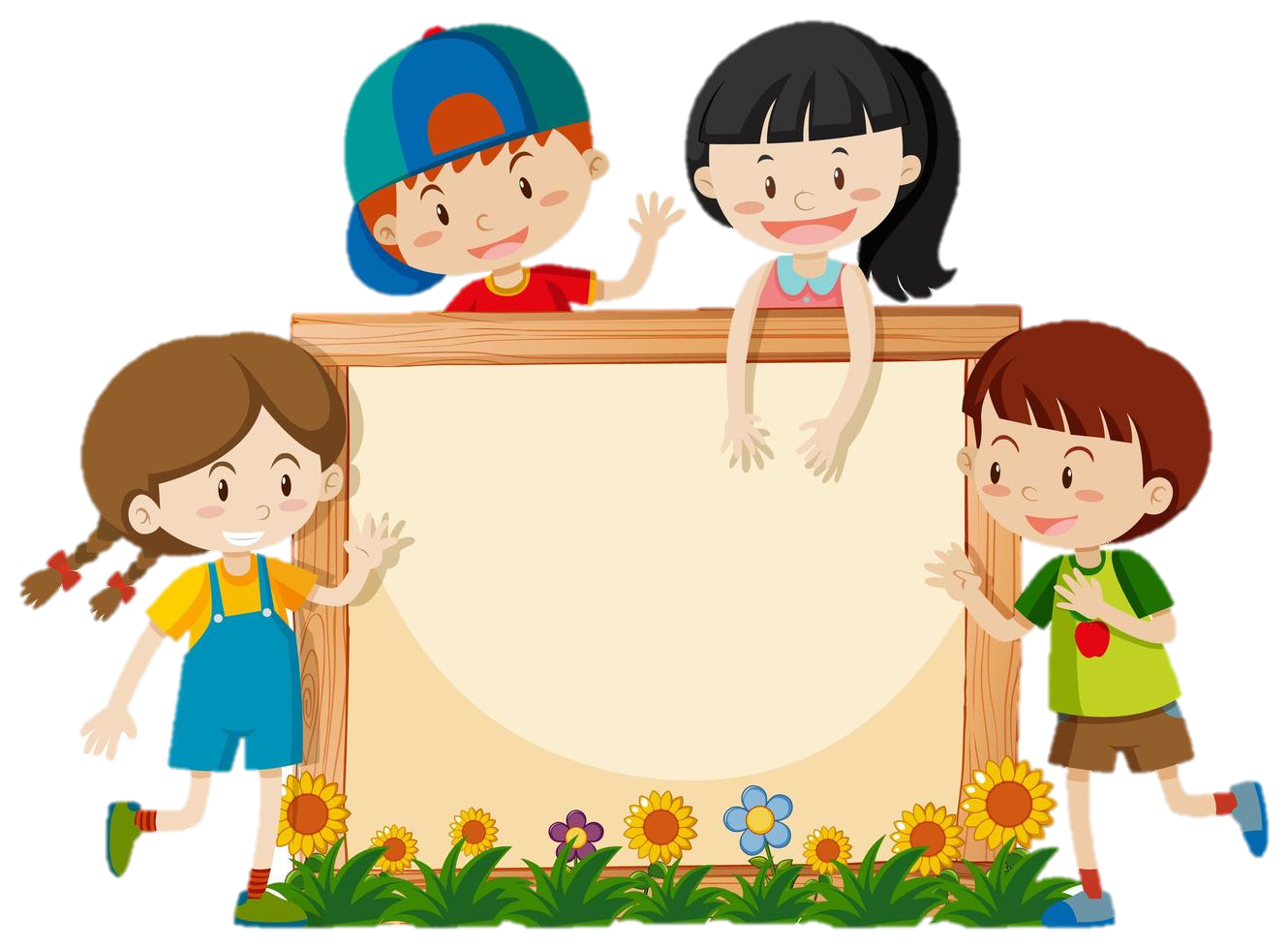 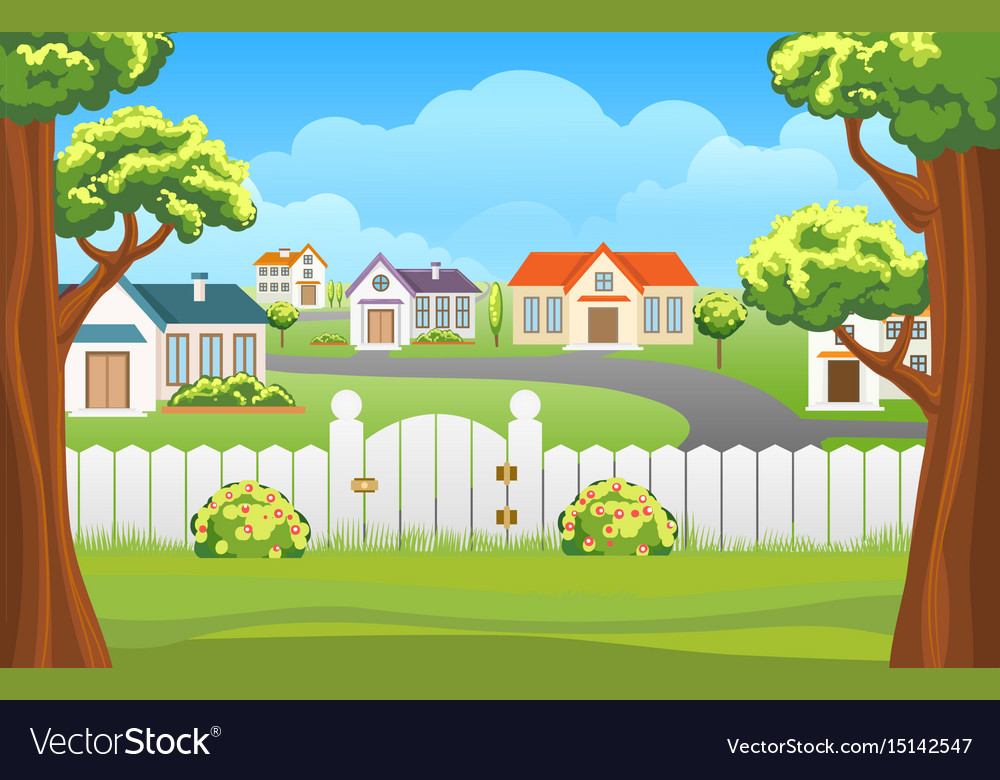 8 - 3 =
5
2/5
CHECK
NEXT
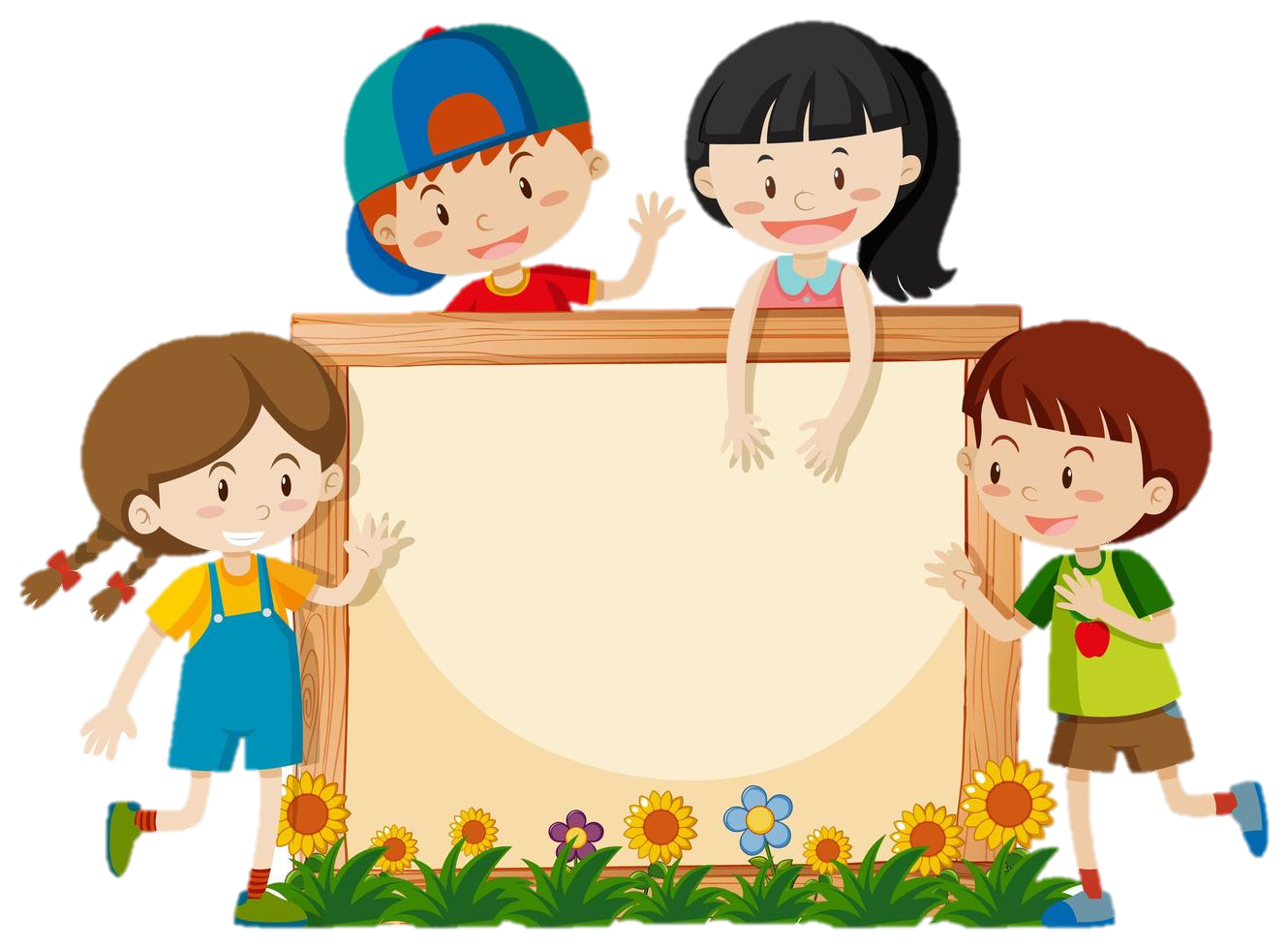 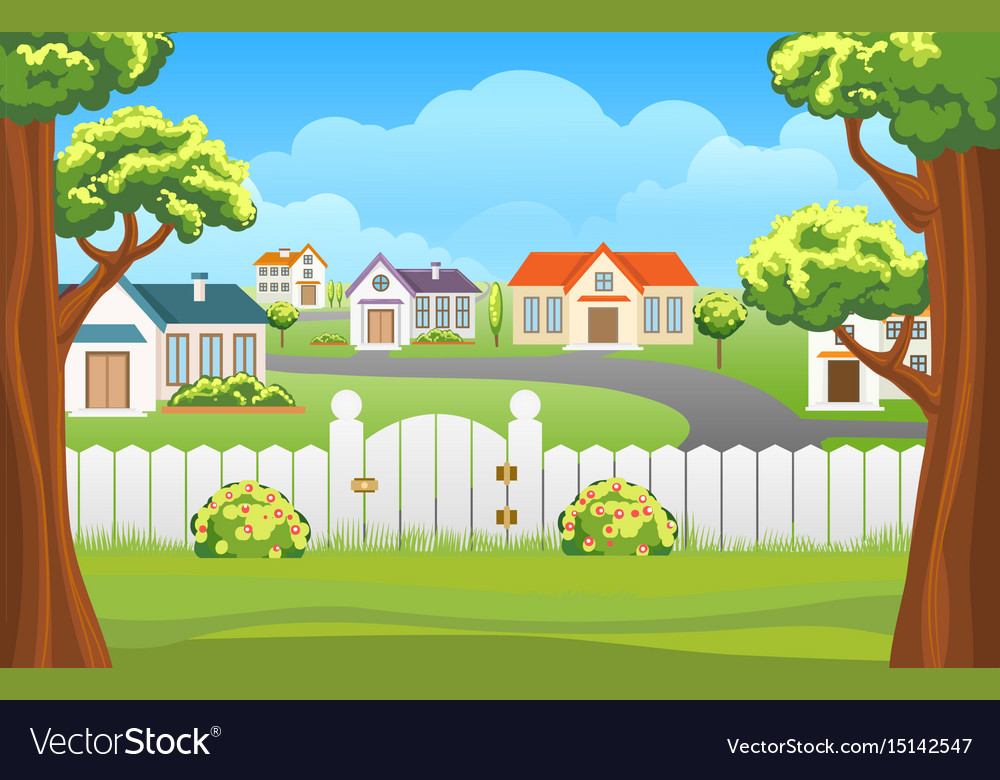 6 - 2 =
4
3/5
CHECK
NEXT
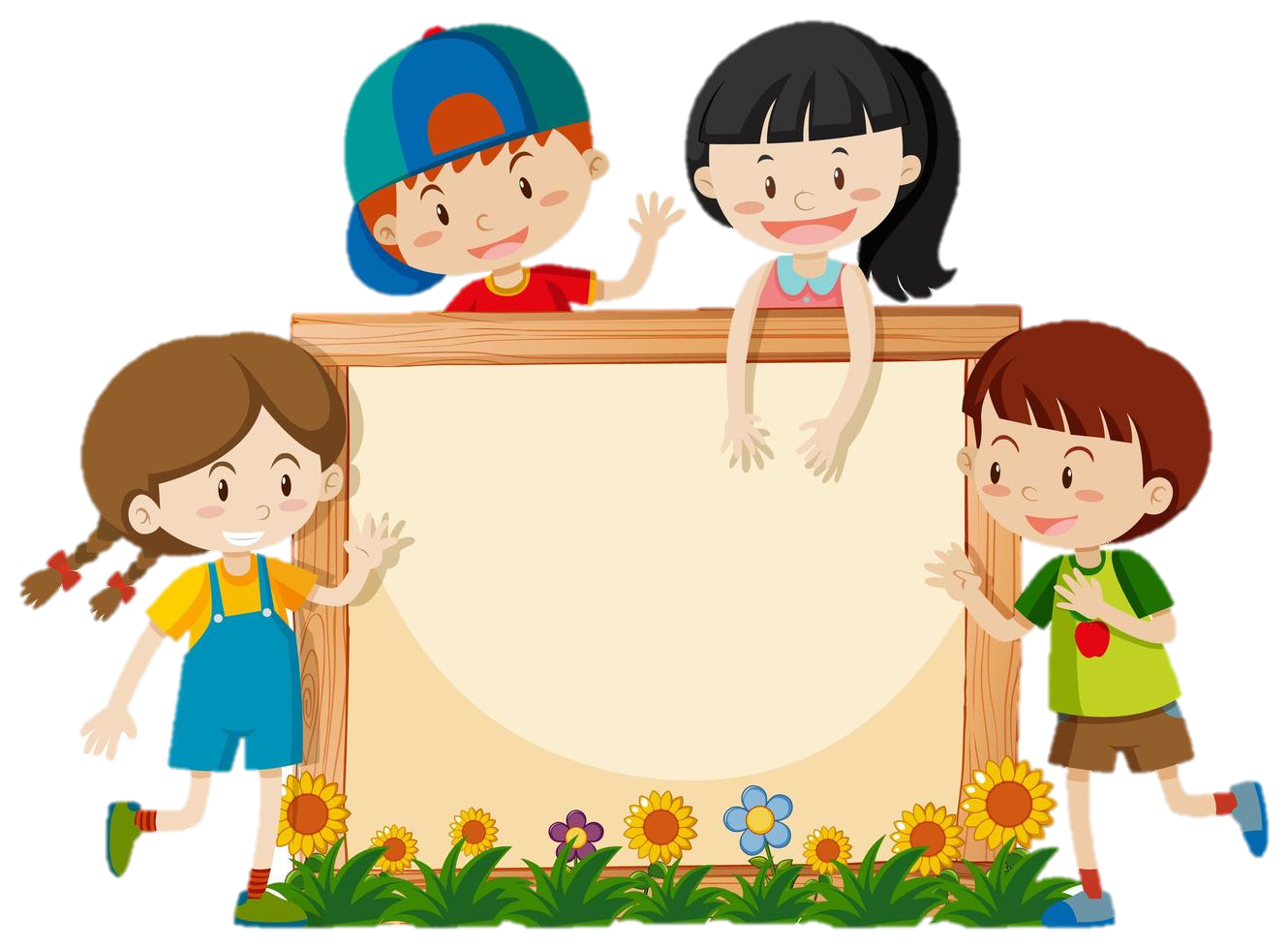 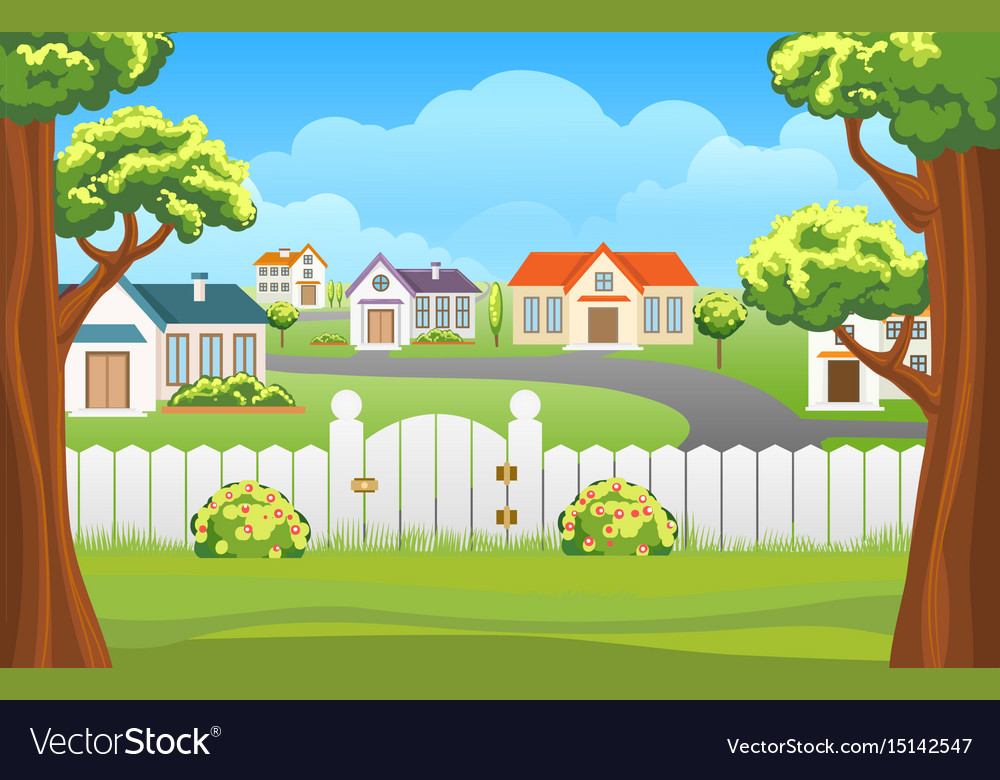 9 - 1 =
8
4/5
CHECK
NEXT
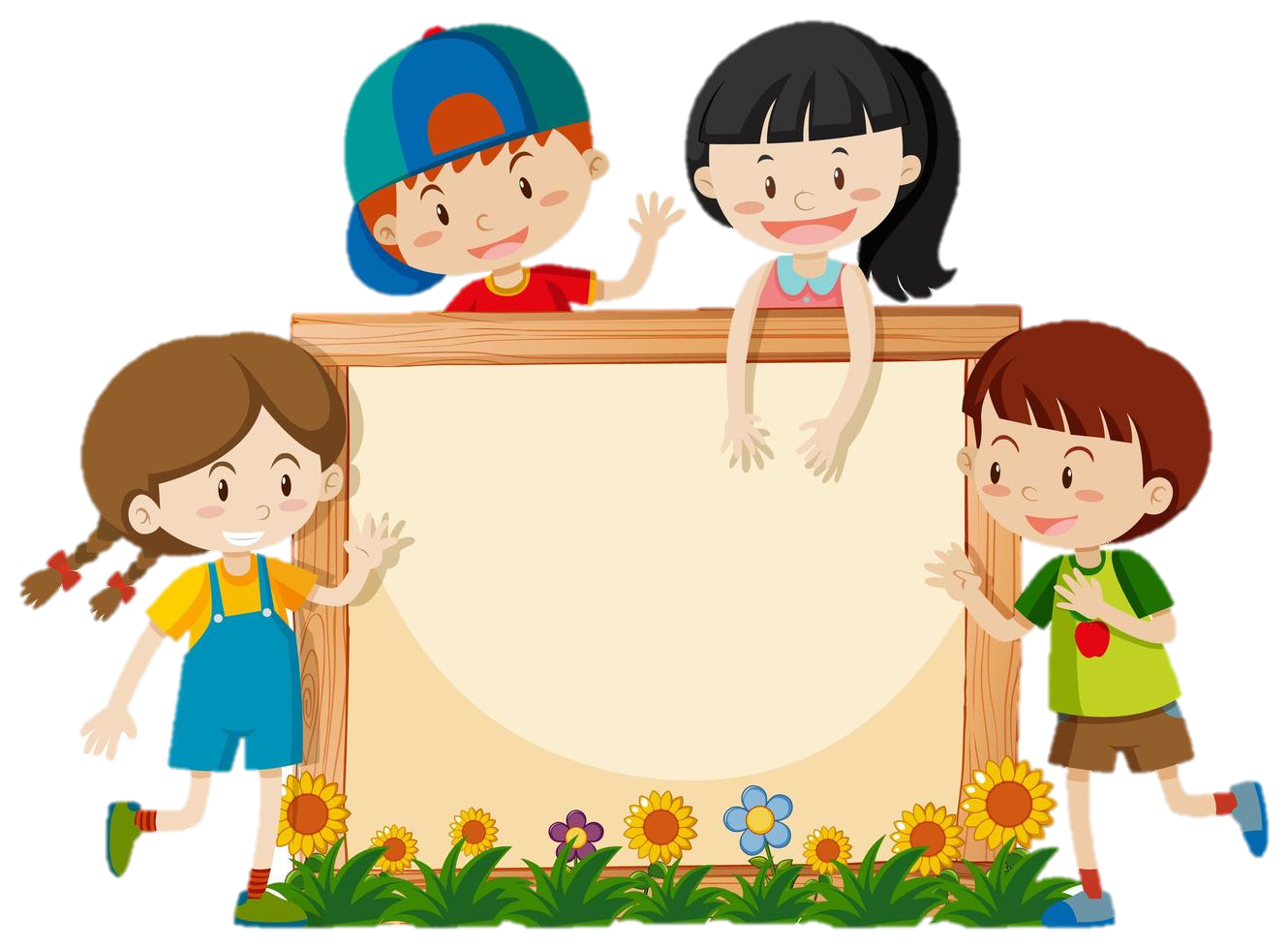 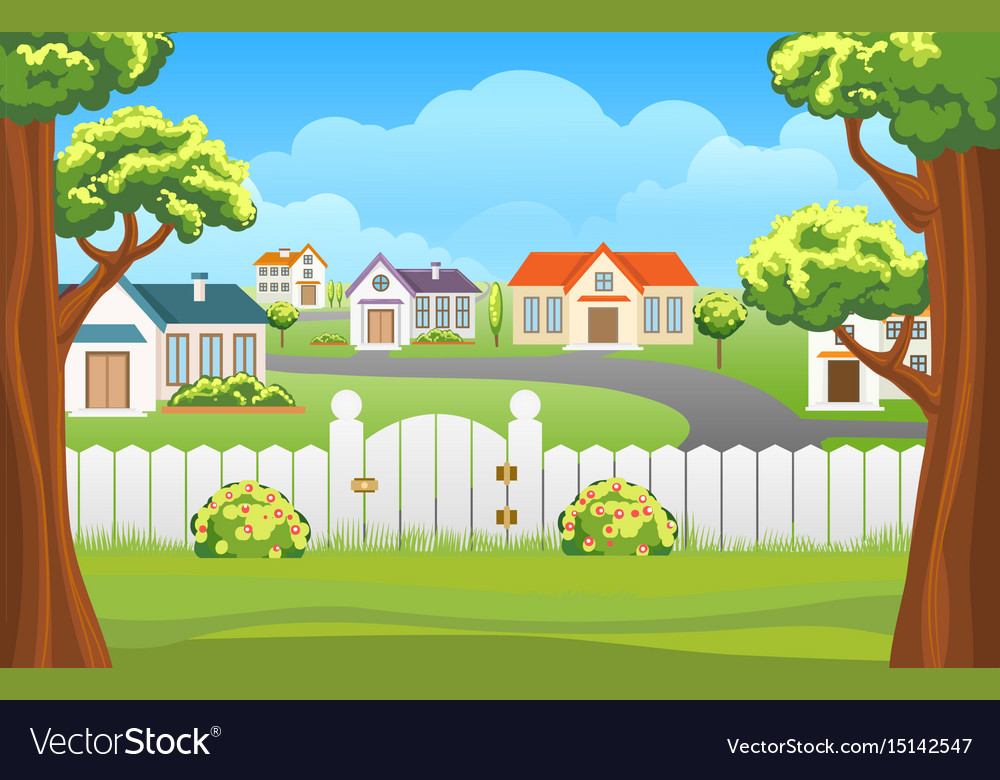 7
8 - 1 =
5/5
CHECK
NEXT
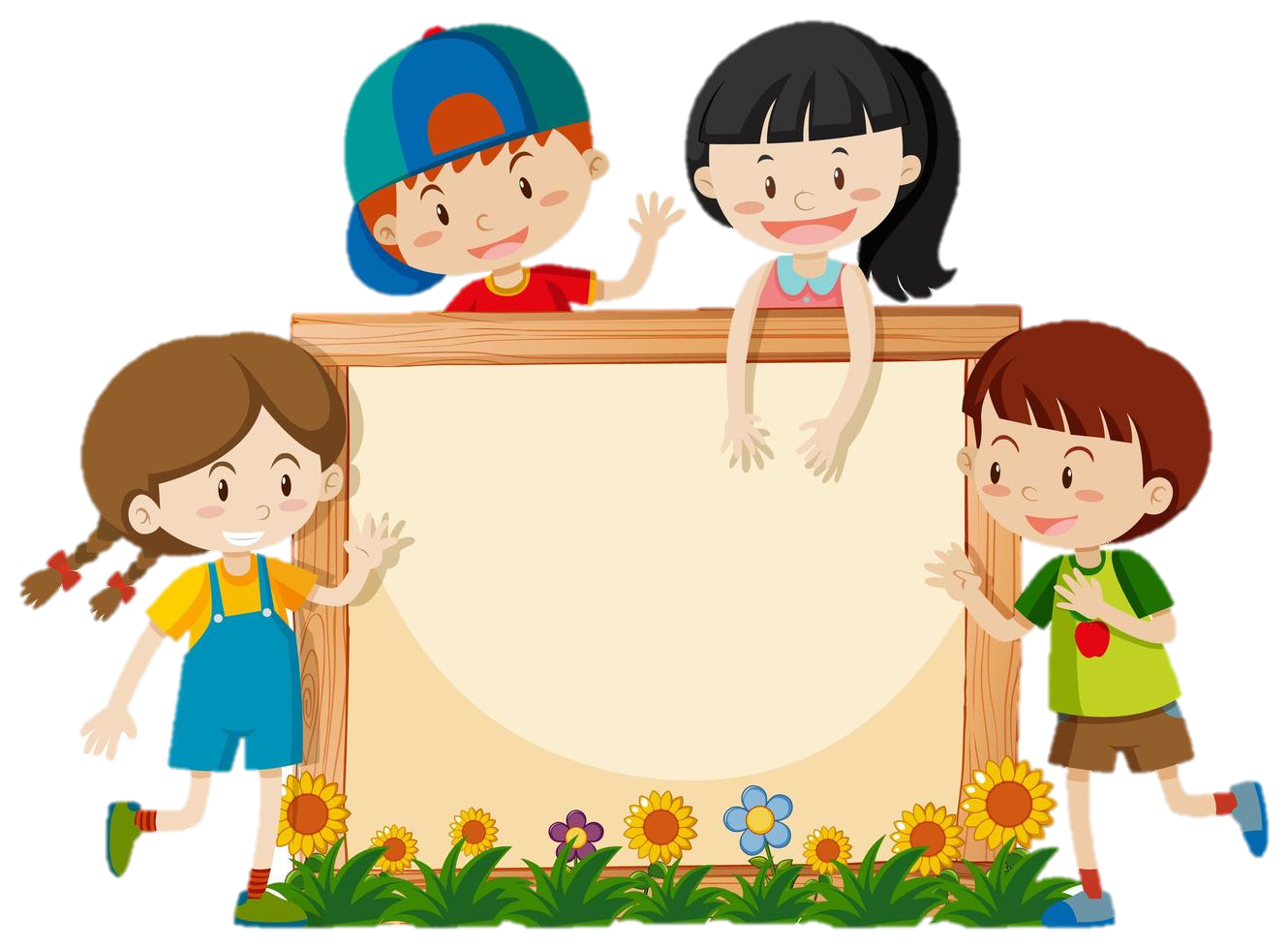 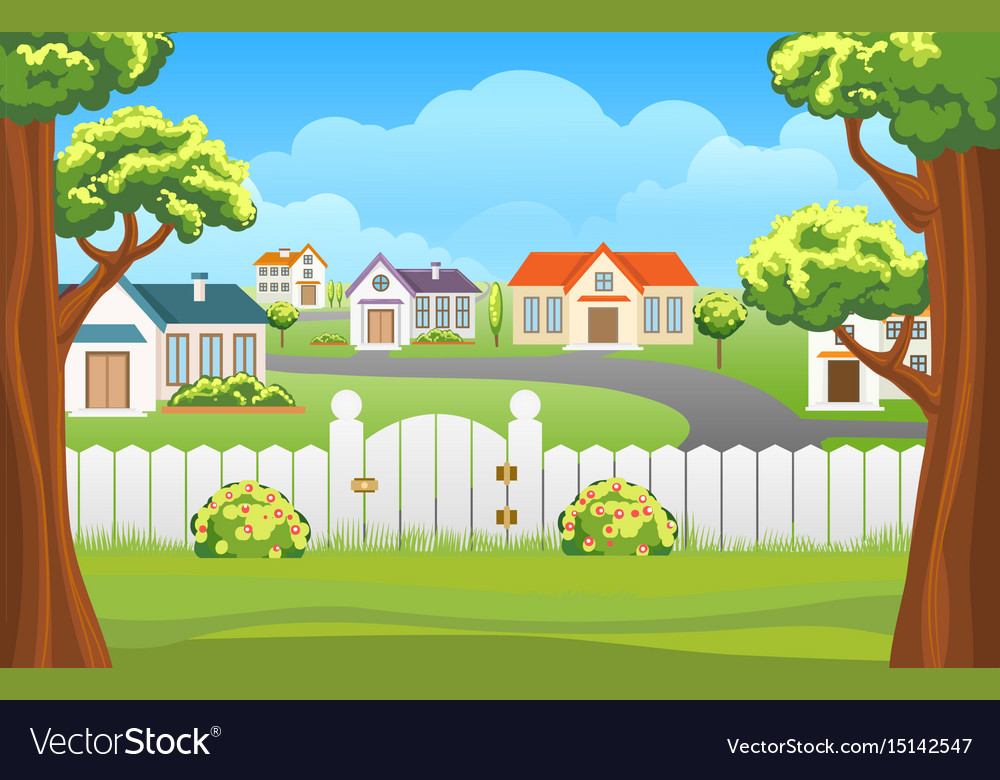 8
10-2 =
5/5
CHECK
NEXT
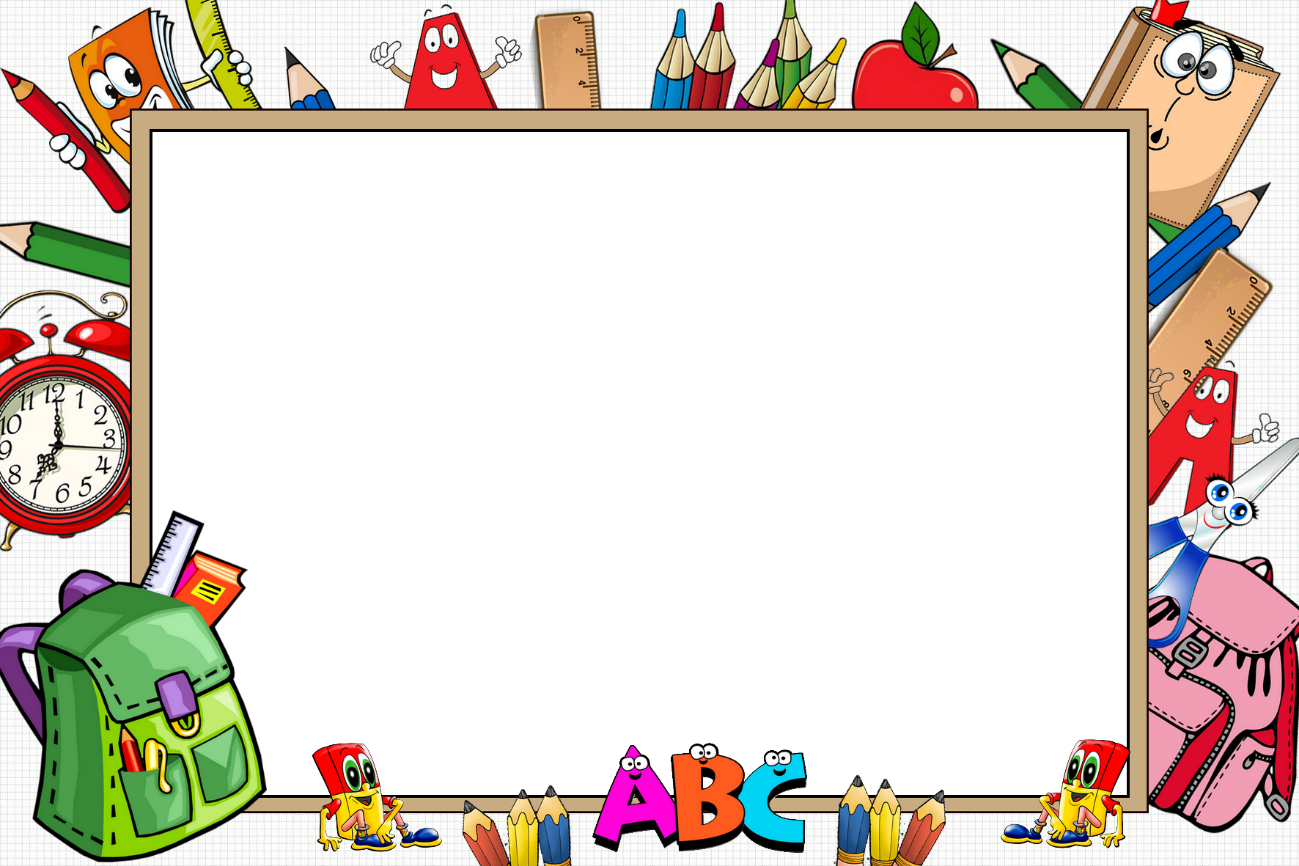 2. Tính theo maãu
Maãu : 6 – 2 + 1 = ?
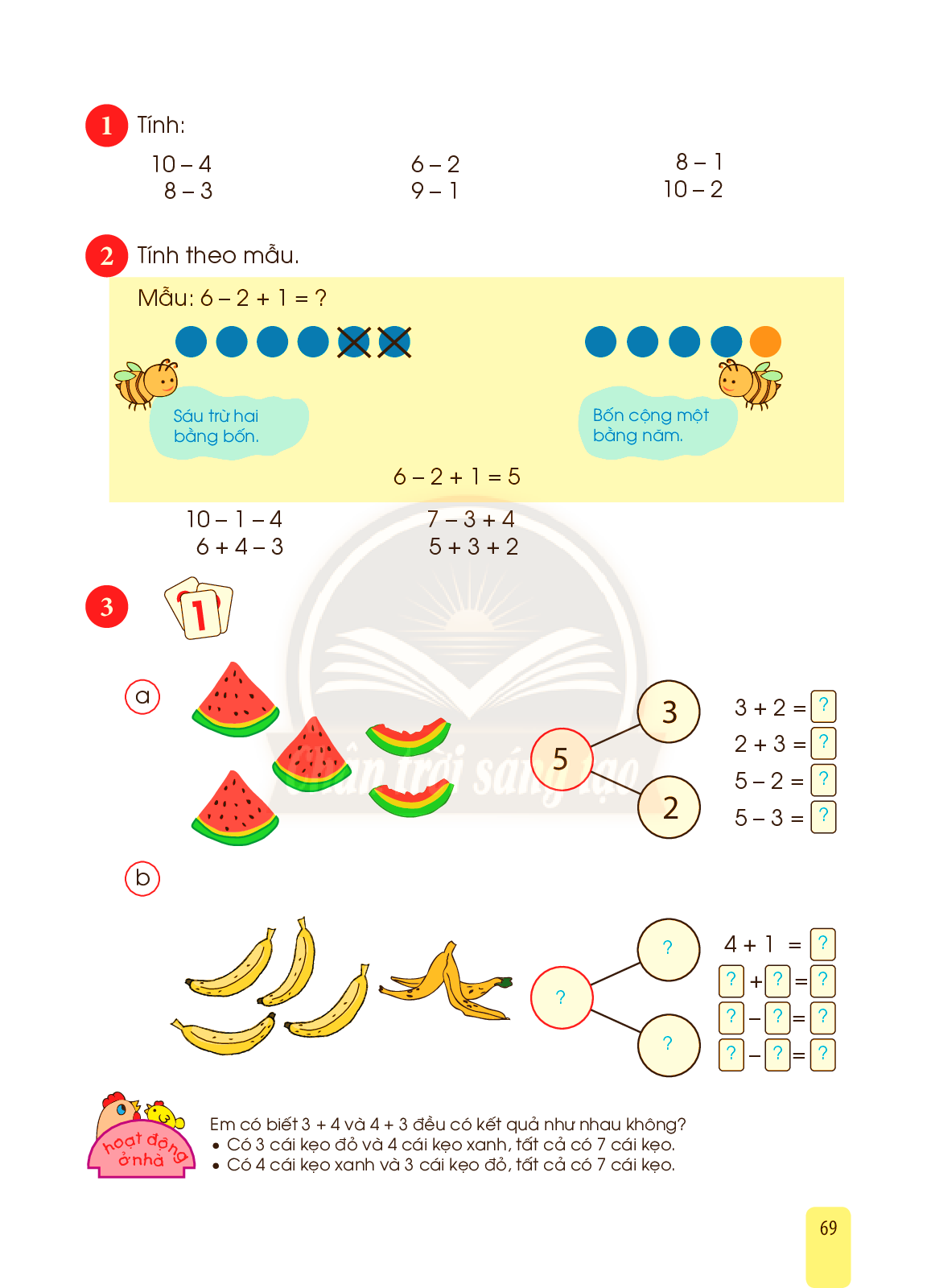 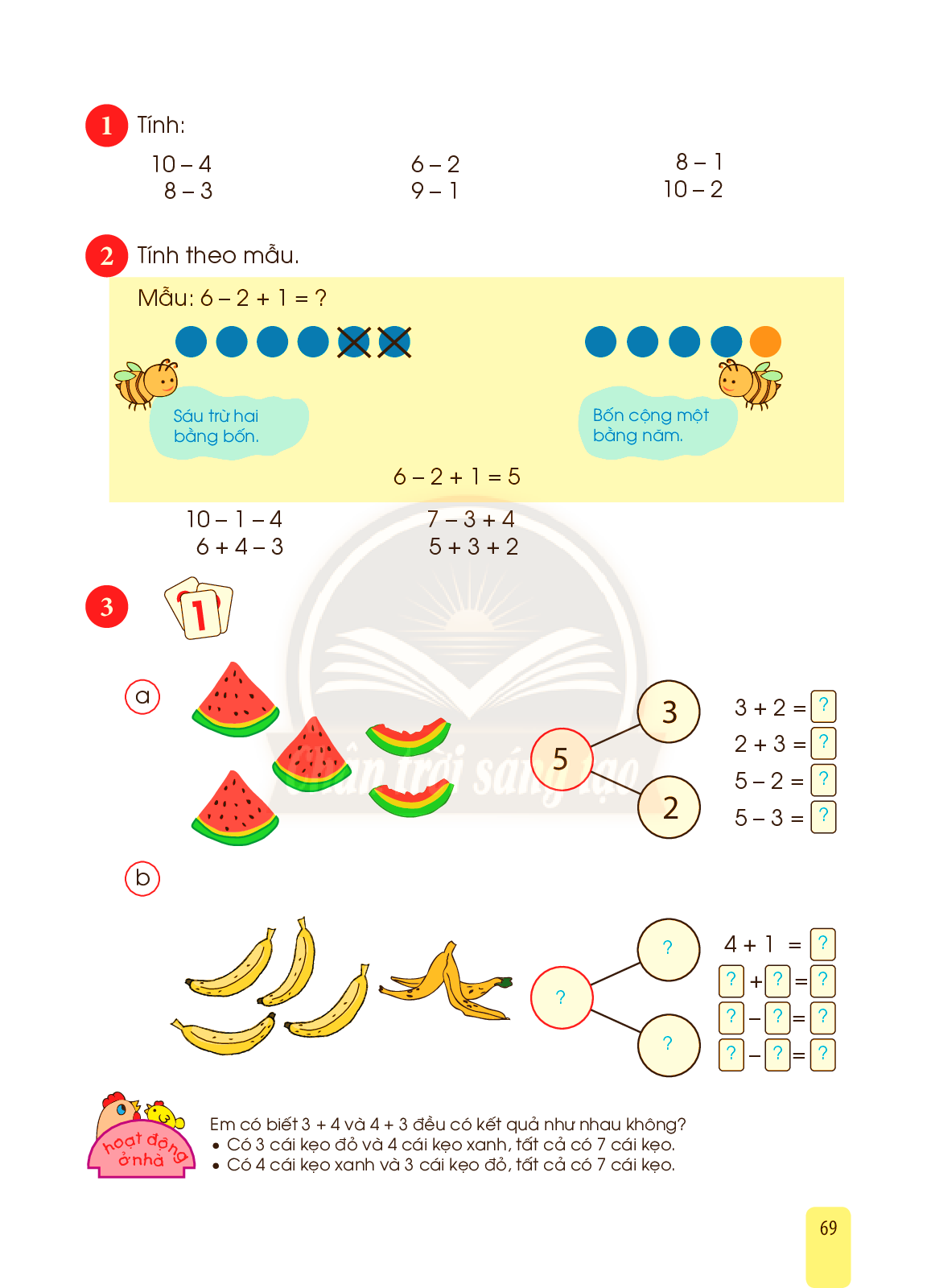 6 – 2 + 1 = 5
10 – 1 – 4 =
5
6 + 4 – 3 =
7
7 – 3 + 4 =
8
5 + 3 + 2 =
10
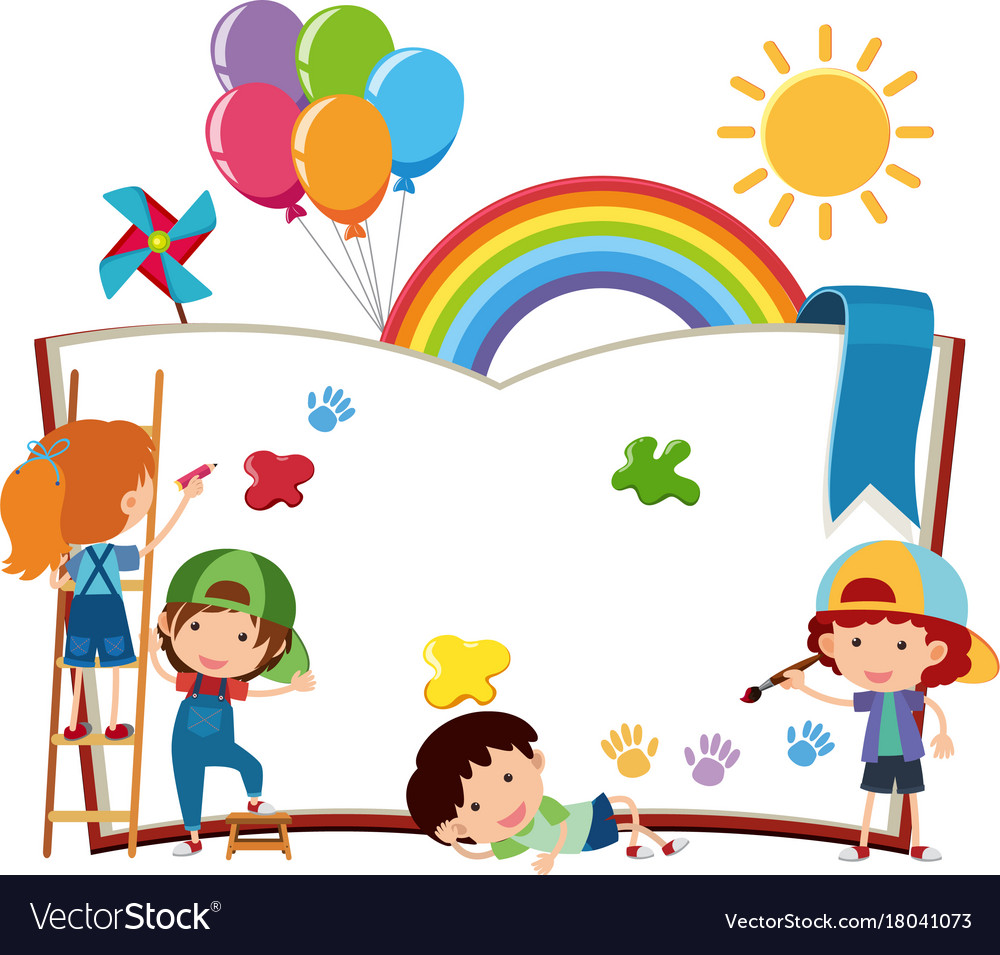 Thö giaõn
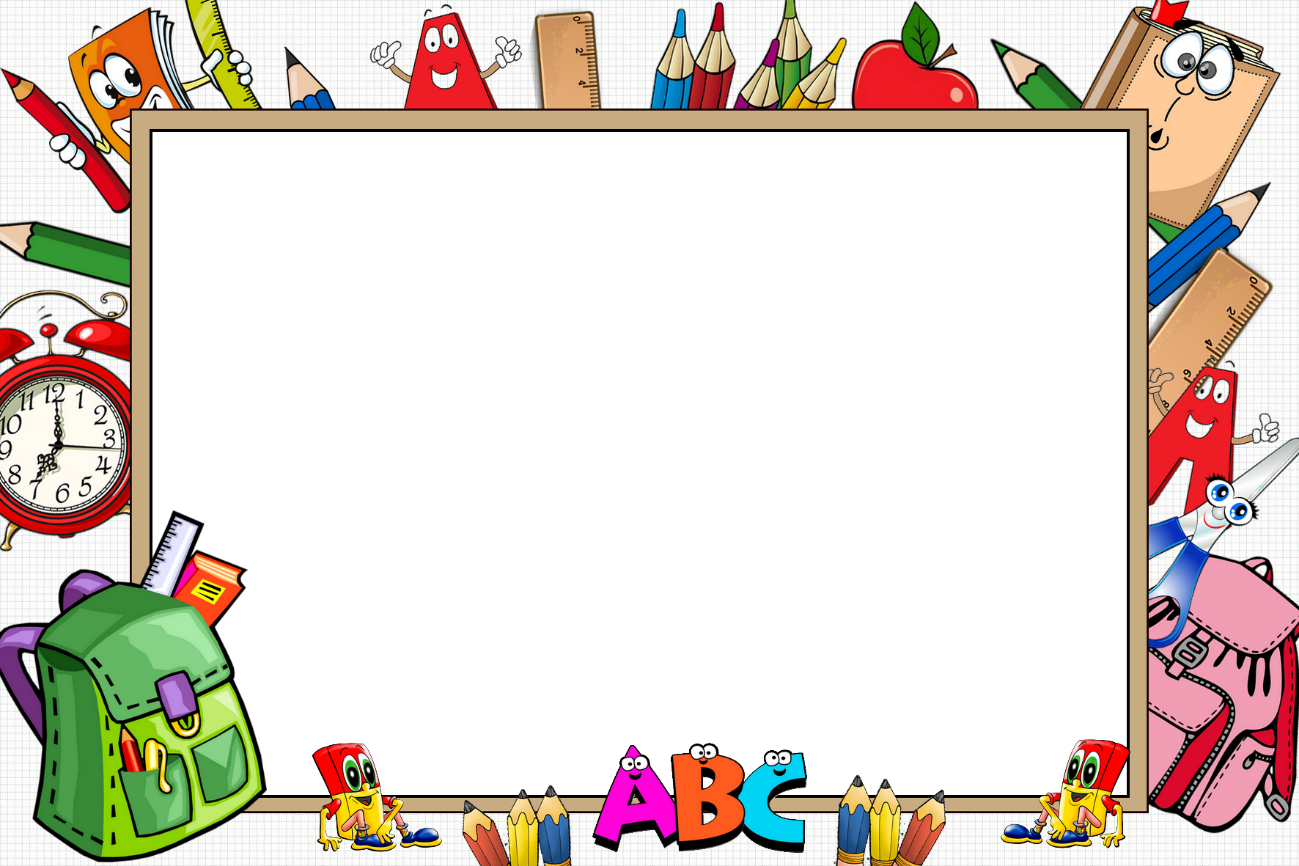 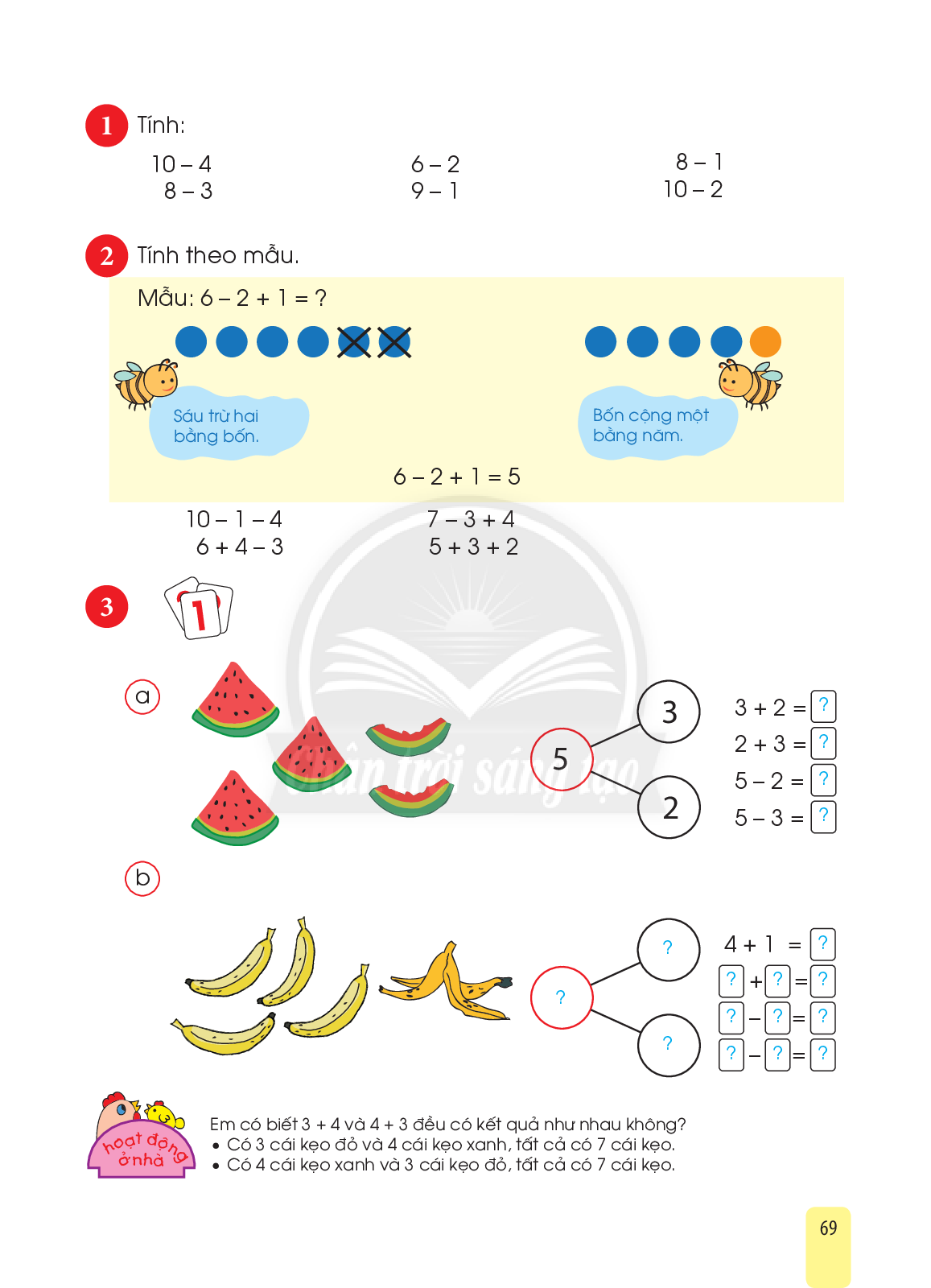 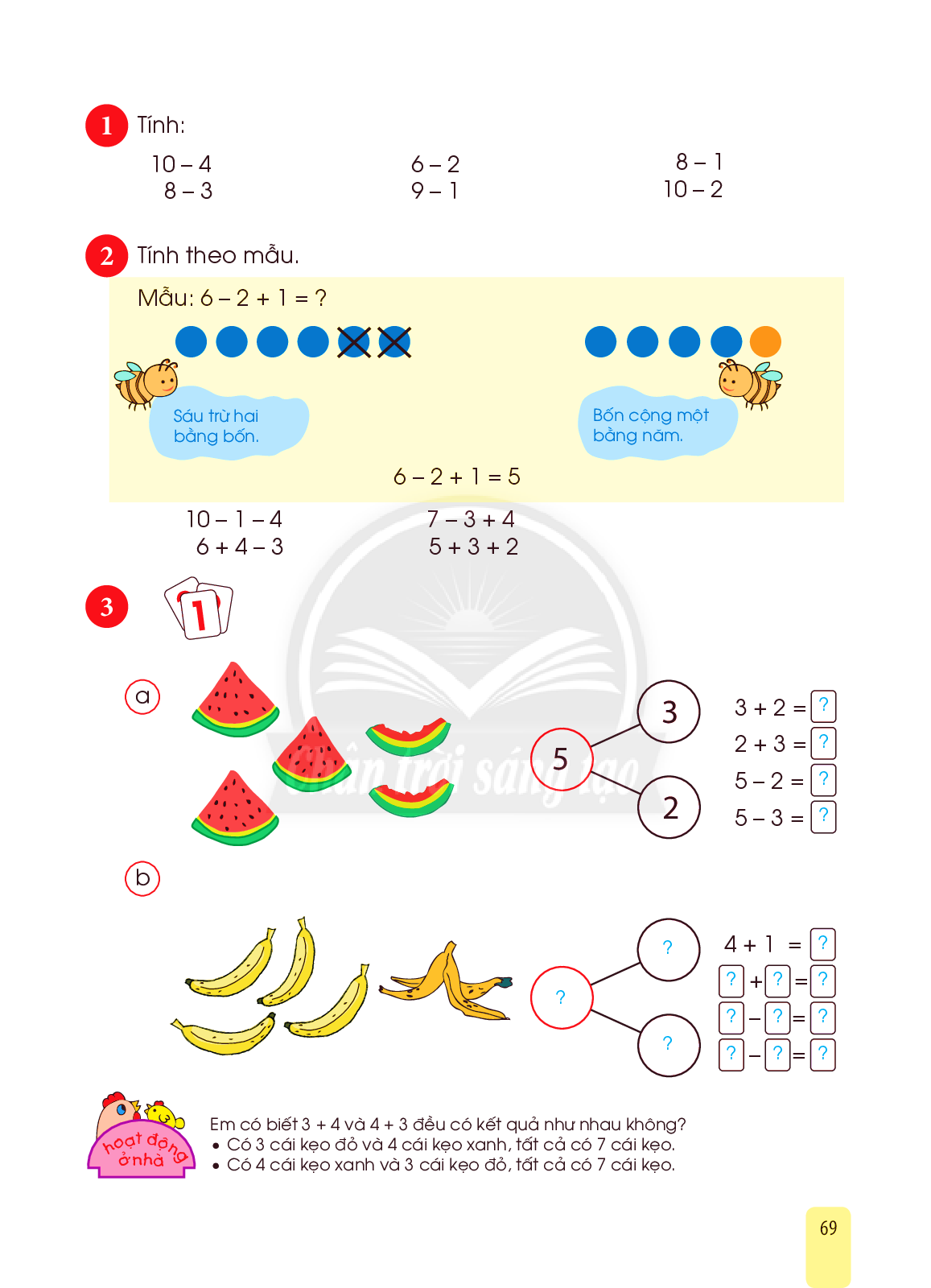 3 + 2 =
5
?
2 + 3 =
?
5
5 - 2 =
3
?
3
5
5 - 3 =
?
2
2
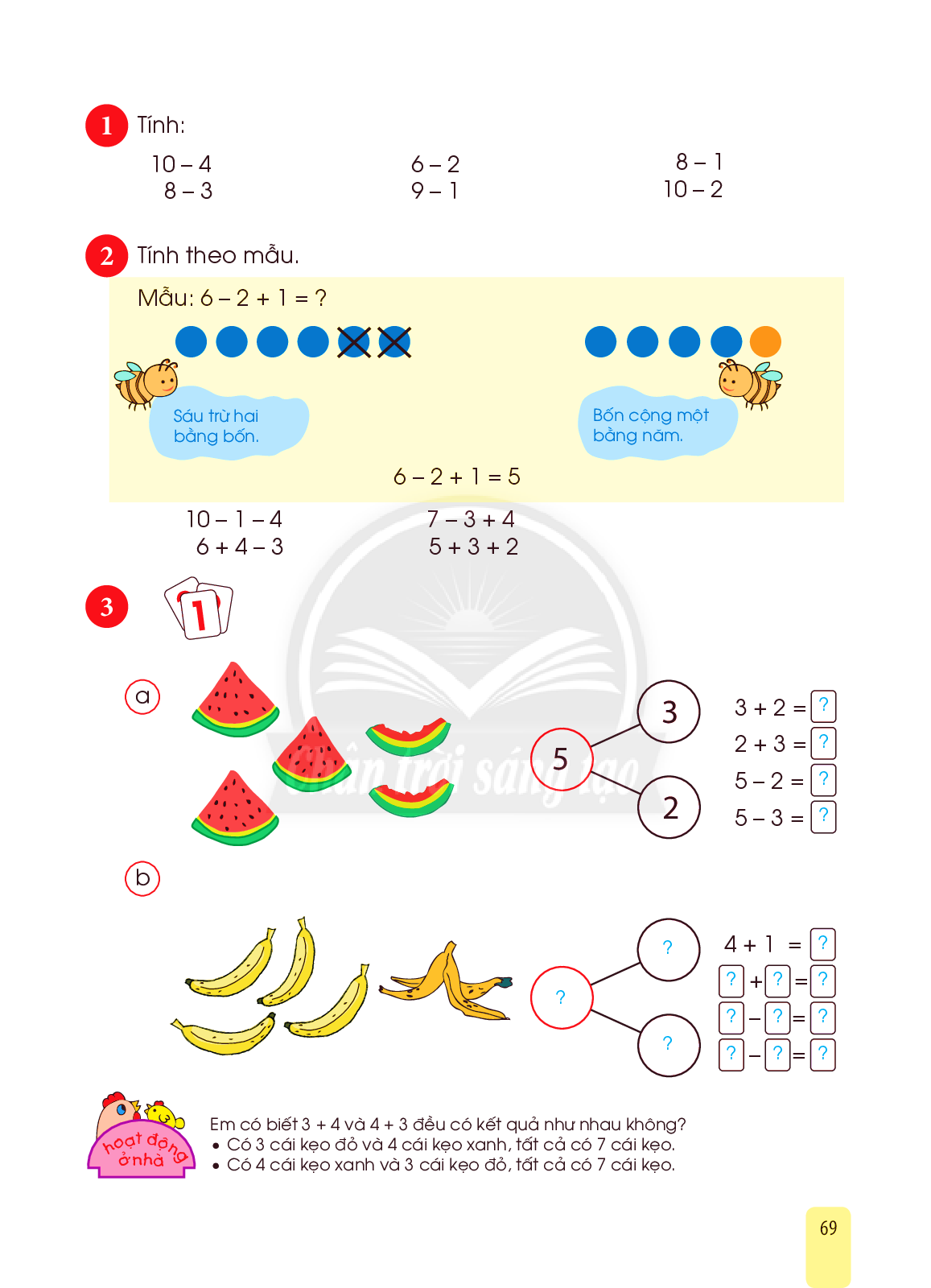 4 + 1 =
5
?
2 + 3  =
1
?
5
?
?
4
4
5 - 2  =
?
1
4
5
?
?
5
5 - 3  =
1
?
?
?
5
4
1
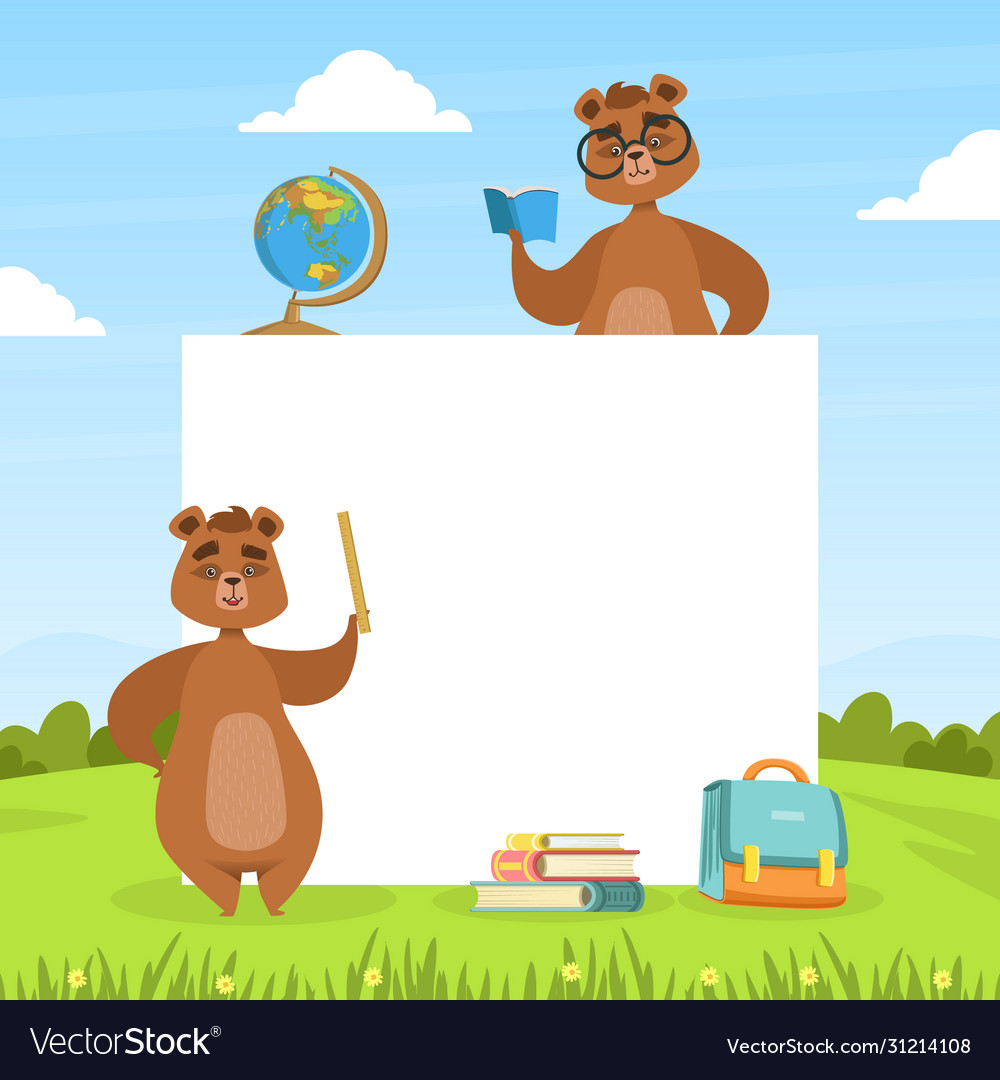 Cuûng coá
Ai nhanh tay
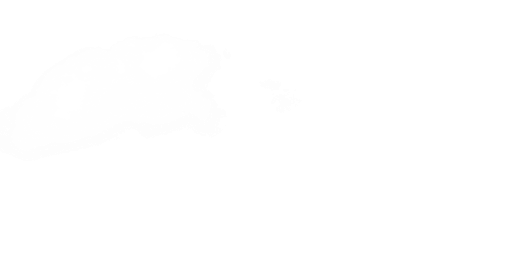 Chaøo taïm bieät caùc con
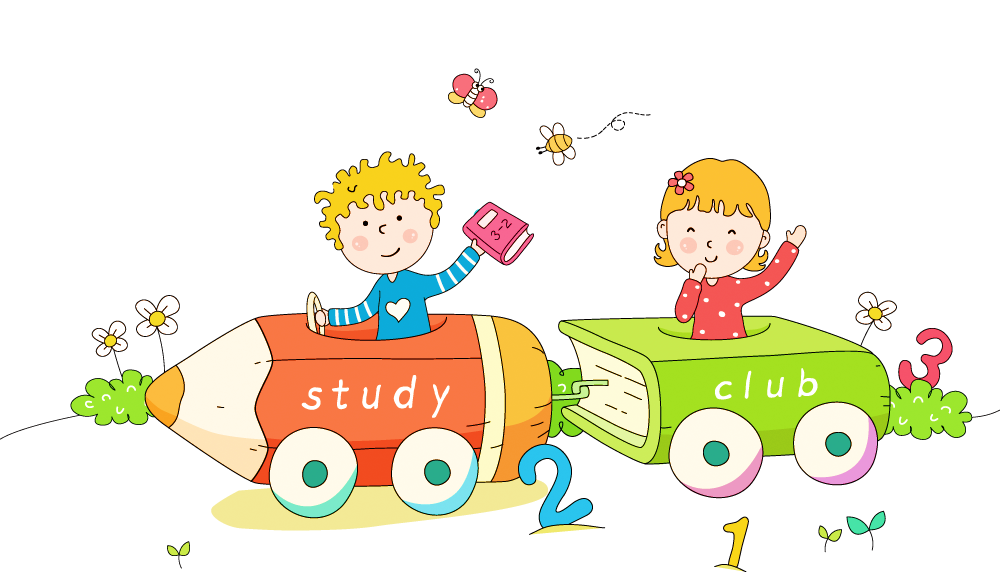